北市大同國小110學年第2學期
三年級學年
自然科授課葉香螢 老師
個人履歷
學歷：
     94年國北師社會區域發展多元文化研究所畢業
     90年 國北師國小自然學科教學學分班
     86年國立屏東師院國小師資班畢
     83年淡江大學財務金融系畢
     屏東女中// 九如國中// 楓港國小  畢
專長
    2009--北市98年榮獲優良教師
     2007--大同區扶輪社職業成就教育獎
     2006--GEPT英檢初級證書英文（全民英檢通過）
    2005--北市第六屆教育專業創新行動研究
    1998--IBM電腦軟體應用班500小時結業證書會計、稅務（執行業務申報稅務）
    1997--發展性輔導教學系統合格證書
LOGO
www.themegallery.com
Da Taung Elementary School
臺北市大同國小
12年國教課程目標
奠定持續學習與運用科技的基礎
培養社會關懷和守護自然之價值觀與行動力
建構科學素養
為生涯發展做準備
啟發科學探究的熱忱與潛能
養成對科學正向的態度與興趣，
運用科技學習與解決問題的習慣，適應科技時代生活。
能更進一步努力增進科學知能，經由學習，為下一階段的生涯發展做好準備。
使學生具基本的科學知識、探究與實作能力及科學態度，能有效溝通、參與公民社會議題的決策與問題解決，能理解反思媒體所報導的科學相關內容，培養求真求實的精神。
使學生能對自然科學具備好奇心與想像力，發揮理性思
維，開展生命潛能。
欣賞珍惜大自然之美，更深化愛護自然、珍愛生命及惜取資源的關懷心與行動力，進而致力於建構理性社會與永續環境。
。
呈現研究
結果
(傳達)
規劃
與
執行
找到問題
Da Taung Elementary School
臺北市大同國小
科學研究方法
1.根據結果行分析討論
2.呈現研究結果(書面化)
1.覺察生活情境中的現象或內容。
2.提出問題。
1.推測
2計畫
3.觀察
4.實驗
5.結果
 (1)與推測不同時)
(2)符合—製作紀錄、
         圖表
臺北市大同國小
Da Tang Elementary School
四大單元
二、溫度變化對物質的影響
一、田園樂
1.蔬菜是從哪裡來的?
2.那些因素會影響蔬菜生長?
3.蔬菜生長會經歷那些變化?
1.什麼因素會影響物質變化?
2.溫度改變對水有那些變化?
3.溫度改變對其他物質有什麼影響?
三下自然
三、我是動物解說員
四、天氣變變變
1.天氣對生活有何影響?
2.如何觀測天氣?
3.如何應用氣象資訊?
1.動物身體構造和功能有關嗎?
2.動物身體構造和適應環境有關嗎?
3.動物有什麼生存法寶?
三下自然課程內容
第一單元：田園樂
    --蔬菜大觀園+小田園種菜+蔬菜成長日記
第二單元：溫度變化對物質的影響
    --水的三態變化與溫度的關係+水←→冰變化
第三單元：我是動物解說員
   --動物身體構造+因應功能+適應環境（演化）
第四單元：認識天氣
     --天氣與生活+觀測天氣+氣象網路資源
6
科學技能
多元
素養
認知與
規畫執行
自主與合作
評分方式
期中、期末紙筆測驗（40％）
多元評量—報告製作（20％）
小組合作解決問題、實驗行動表現
資訊科技應用能力
形成性評量--即問即答表現   
   20％
主動發現問題與提問平時測驗
作業按時書寫、積極訂正
   20％
臺北市大同國小
Da Taung Elementary School
請家長協助事項
請您協助叮嚀孩子：就寢前依照課表及聯絡本，帶齊自然課須帶的物品及簿本。
鼓勵孩子認真完成作業與錯誤之訂正（有分數代表已經訂正完成），若孩子有學習困難時，您若能鼓勵他向老師請教發問，他會學得更好、更多，也有助親子的感情互動喔!
有相關自然課業問題請聯繫葉香螢老師（ 2596-5407轉362輔導室或
                   分機 827二樓自然教室。
教學活動報告~
實驗完當天書寫自然習作
月考前書寫各單元練習卷
購買自然練習本---每生一本
定期考試
   1、期中考---4/21(自)、4/22
   2、期末考---6/22(自)、6/23
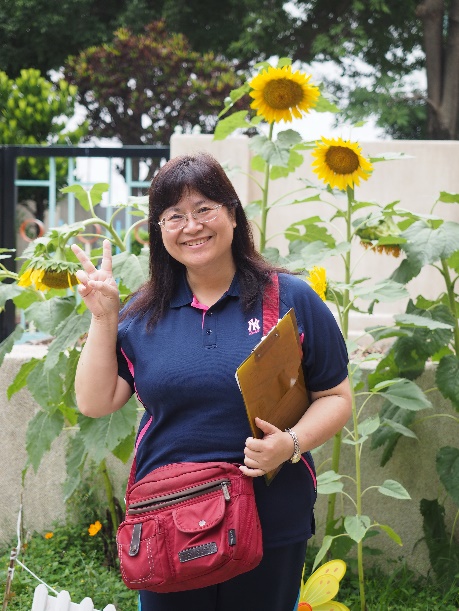 感謝您一同關心我們的寶貝！請您積極參與孩子的成長。
網頁
6
由學校路徑
北市大同國小\關於大同
\班級與教師
\輔導室\葉香螢http://tw.class.uschoolnet.com/class/?csid=css000000211455&id=model16&cl=1629334011-7010-884
香螢老師感謝您的支持與建議
02-25965407分機362
0922002349
若有意見或建議，煩請您利用私line與我聯繫，謝謝
mumuying
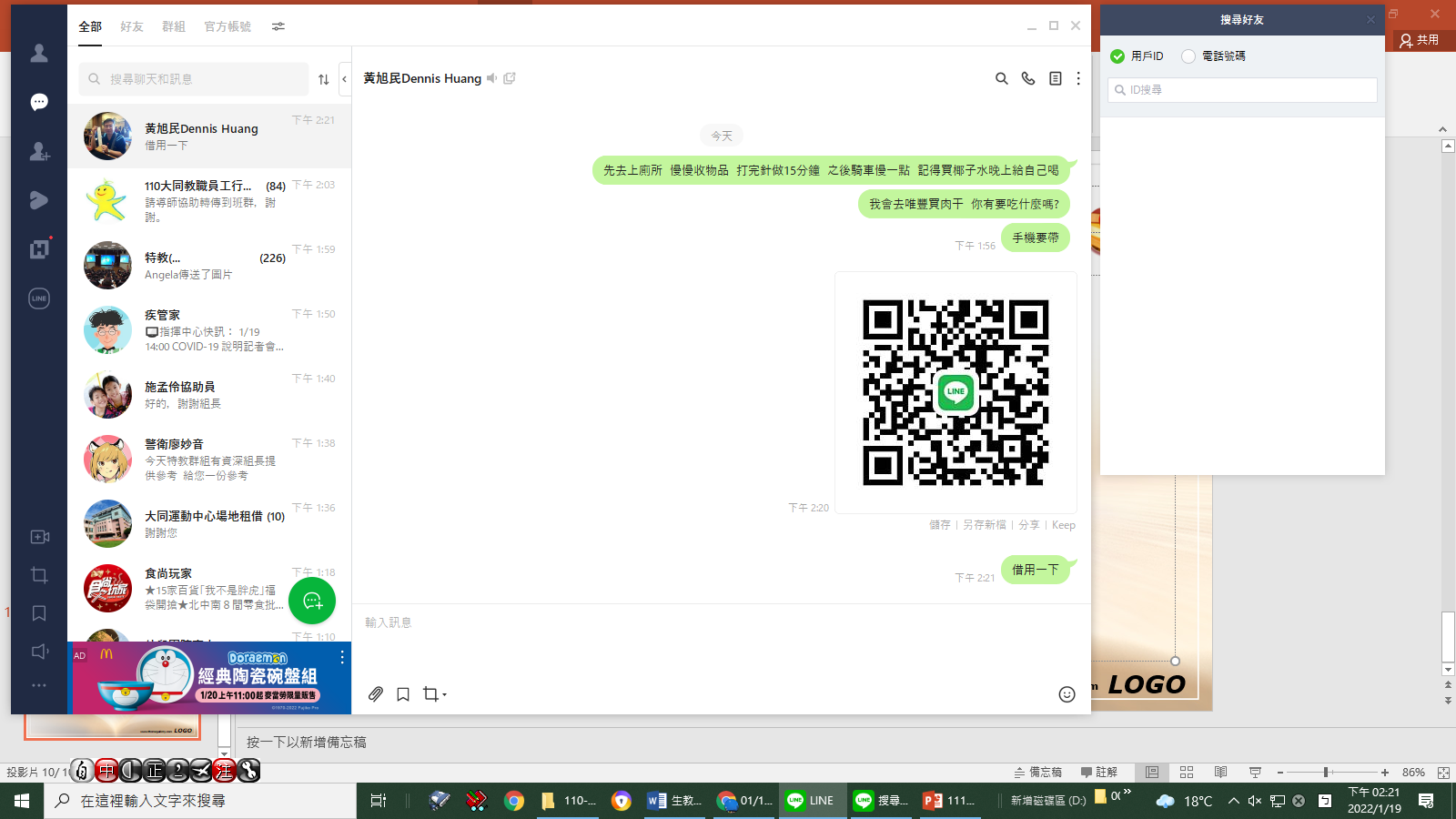 LOGO
www.themegallery.com